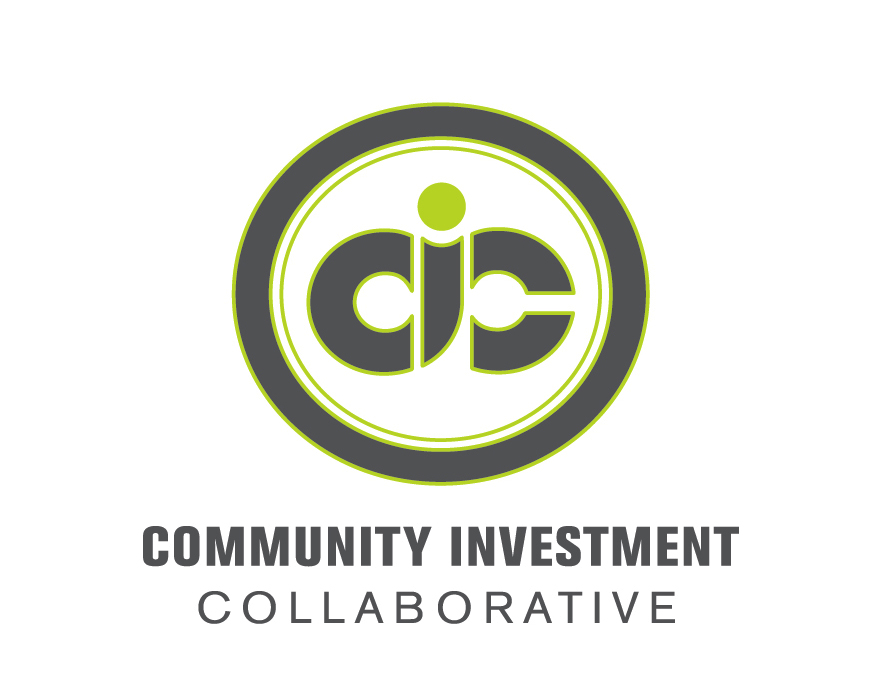 Community Investment Collaborative CIC
CIC is a micro-enterprise development organization founded in 2011
Our mission is to strengthen the community by fueling the success of under-resourced entrepreneurs through education, mentoring, micro-lending and networking.
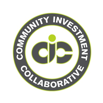 cicville.org
2
CIC is built on four pillars:
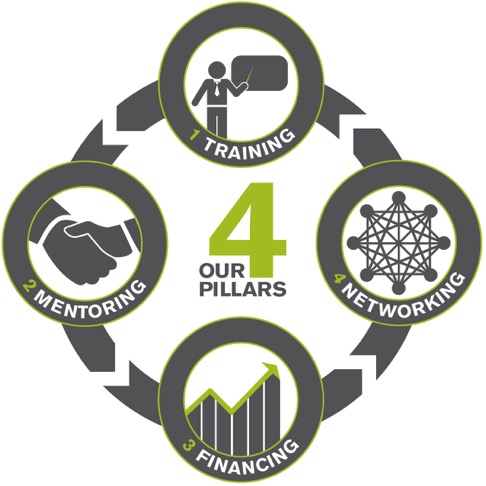 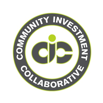 cicville.org
3
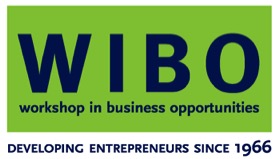 17-week program
54% of WIBO graduates are still successfully operating their businesses 5 years after the program
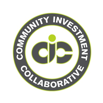 cicville.org
4
The Curriculum
Basic Requirements & Getting the Facts: Market Research 
Identifying Your Target Market: The Message 
Promoting Your Business: The Marketing Campaign 
Searching for Customers: Prospecting 
(Non-WIBO) Personal Branding & Communications
Helping People Buy: Sales 
Making a Profit: Pricing Strategy
Making a Profit: Costs
Making a Profit: Financial Decision Making 
Making a Profit: Purchasing 
Financing Your Business Growth: Cash Flow & Credit 
(Non-WIBO) Presenting Your Business for Financing
Investing in People: Human Resources 
Using Other People’s Money: Financing,
Controlling Finances: Recordkeeping & Taxes
Assuring Lasting Success: Ethics & Law // Licensing Requirements
Ensuring Economic Independence: Personal Finance
5
[Speaker Notes: There are 17 classes…?]
Workshop Format
Tuesdays 6-9pm
Downtown Charlottesville

Workgroups
First half of class
Entrepreneurs break into small groups
Discuss previous weeks homework 

Discussion 
Second half of class
Full class discussion
Discussion topic follows curriculum each week
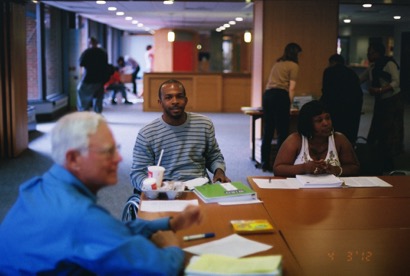 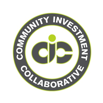 cicville.org
6
CIC Also Provides
Financing 

Mentoring

Networking
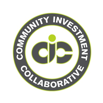 cicville.org
7
Financing
Opportunities
CIC Financed Loan
Requires CIC application and approval
<10% interest
1-2 year terms on first loan
Grace periods, flexibility in terms available
Application to loan funds in hand: 4-6 weeks
CIC endorsed Kiva Zip Crowd-funded loans
Requires CIC application and approval
Must raise funds online from your network (10-15 initial lenders), then will have access to national network
0% interest
2 year term on first stage loan
Limited grace periods and flexibility
Application to loan funds in hand: 6-10 weeks
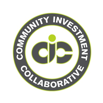 cicville.org
8
Mentoring
Opportunities
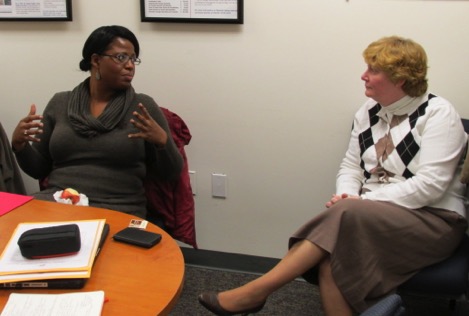 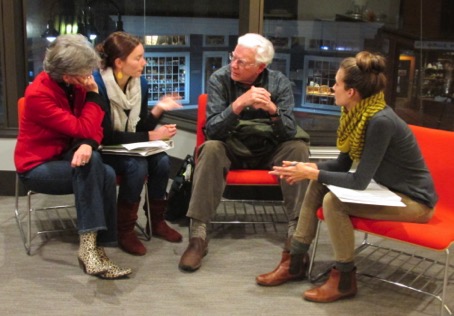 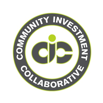 cicville.org
9
Networking 
Opportunities
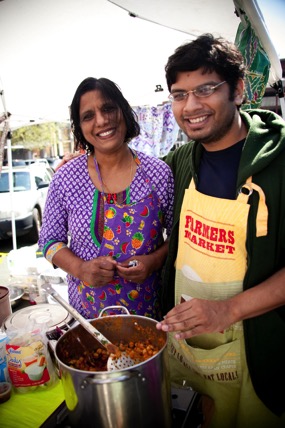 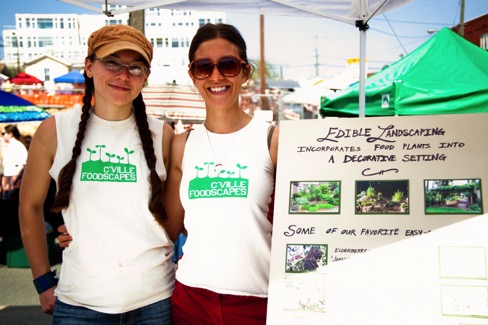 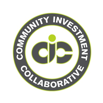 cicville.org
10
Thank you!
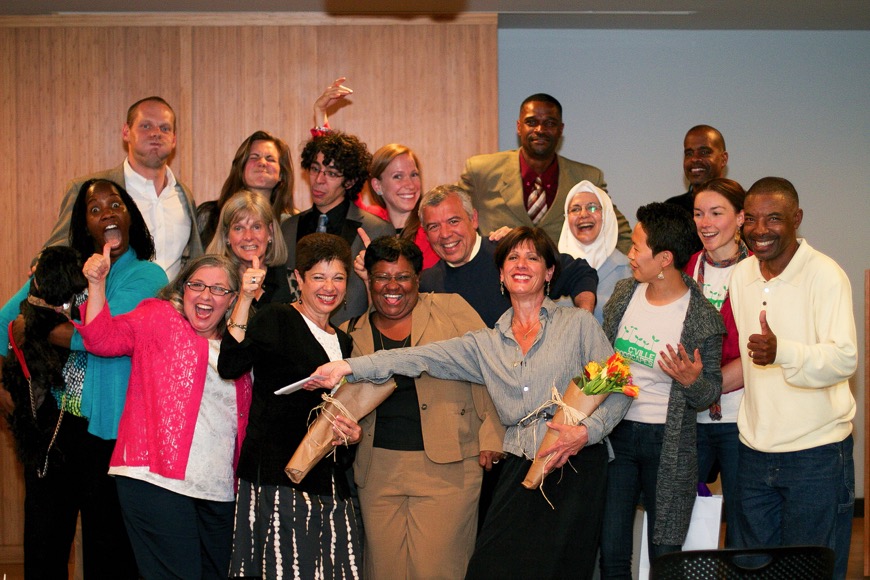 11
Contact Information
keir@cicville.org
(434) 218-3481
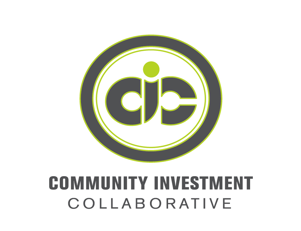 12